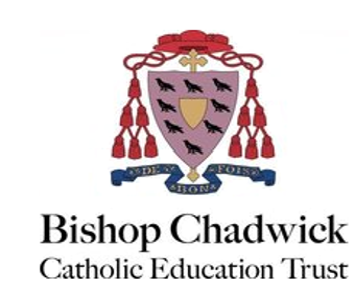 Year 5 Summer Scheme of Learning
Year 5
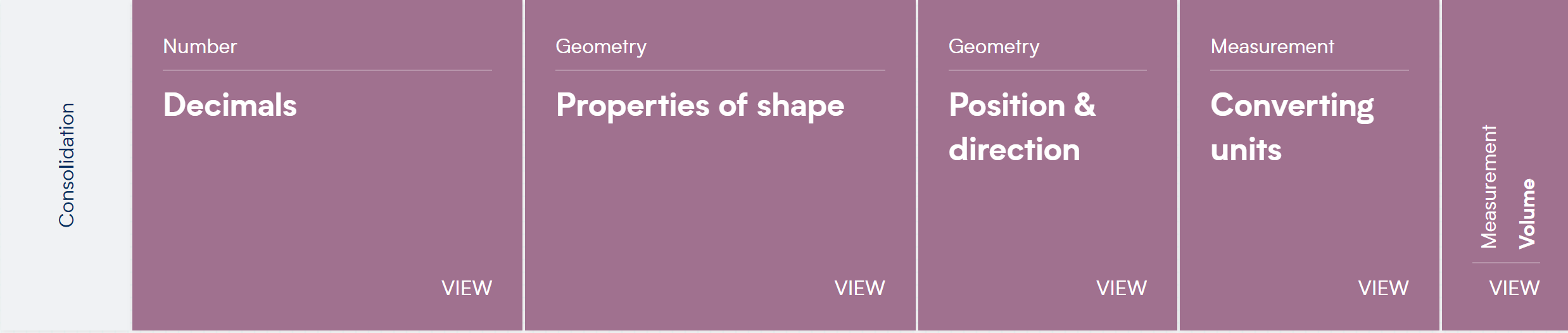 Year 5
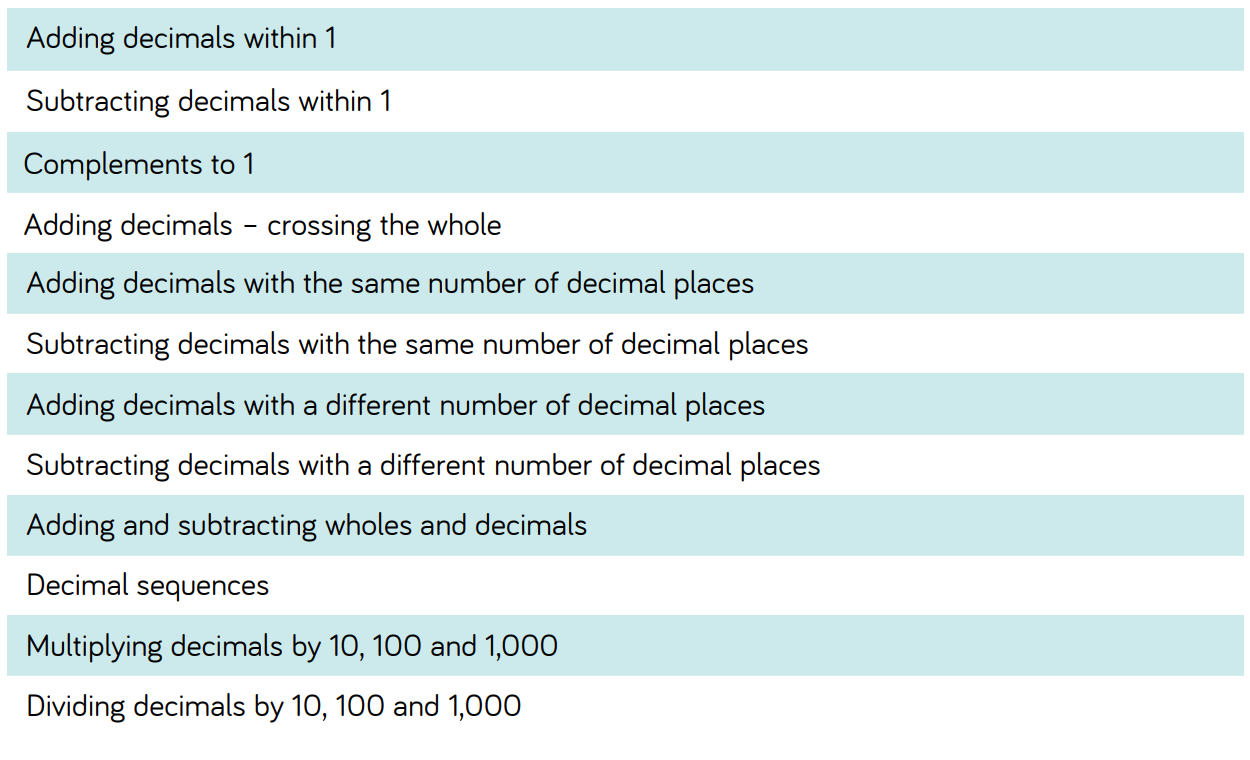 Year 5
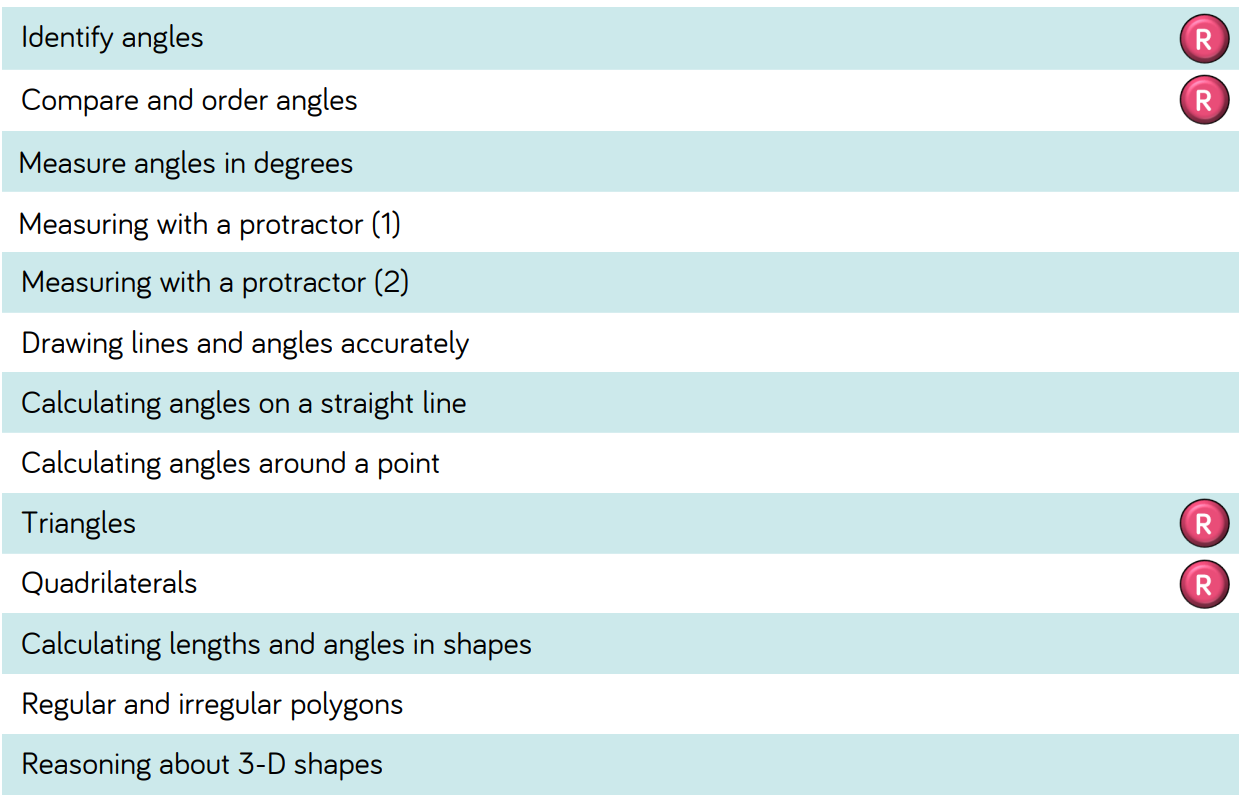 Year 5
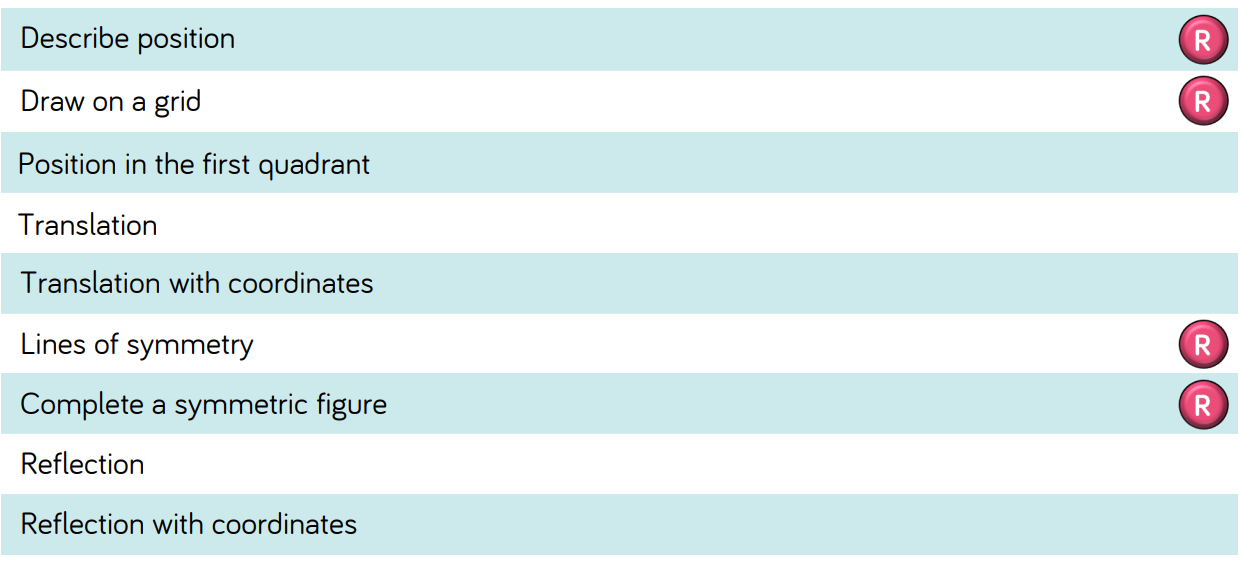 Year 5
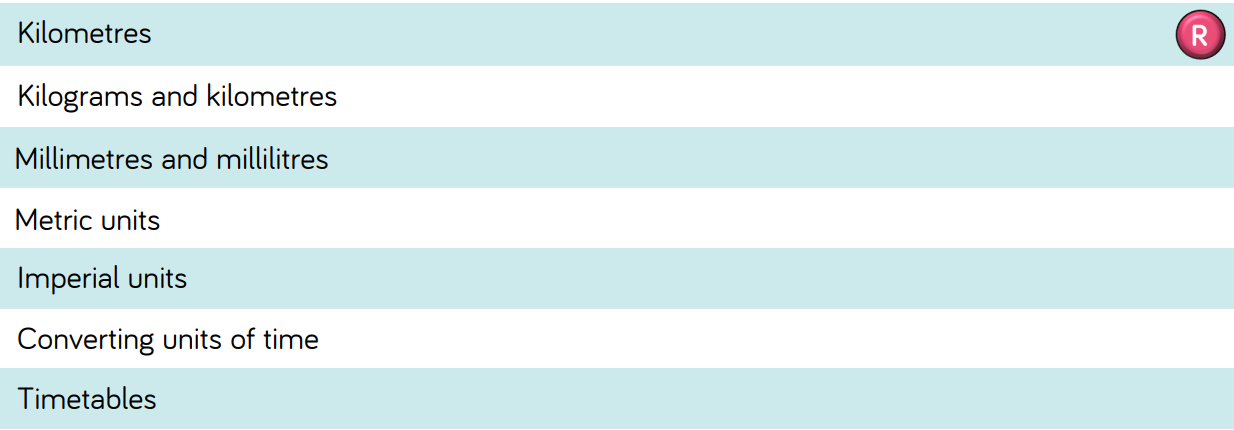 Year 5
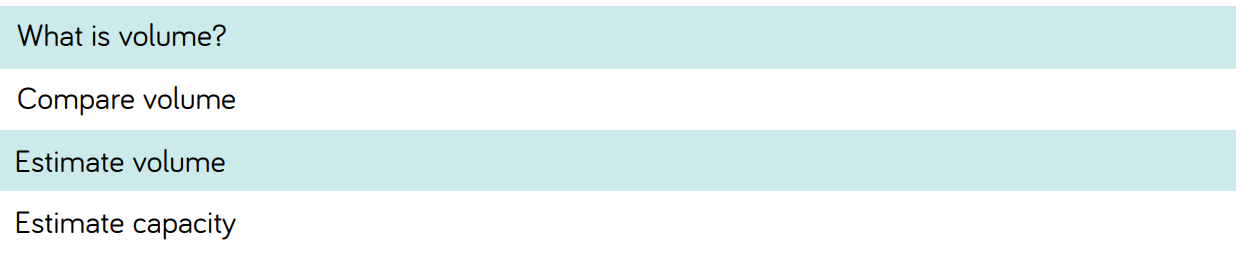